AnthropogenicClimate Change
A very, very brief introduction.
Consilience of Evidence
Consilience of Evidence
Historical CO2 Levels
https://climate.nasa.gov/vital-signs/carbon-dioxide/

Over last 1 million years: 172-300 PPM
First broke 300: around the time the Titanic sank (1911)
June 2019: 413.93 PPM
Temperature and CO2
https://www.ncdc.noaa.gov/global-warming/temperature-change
Projections of Rising Global Temperature
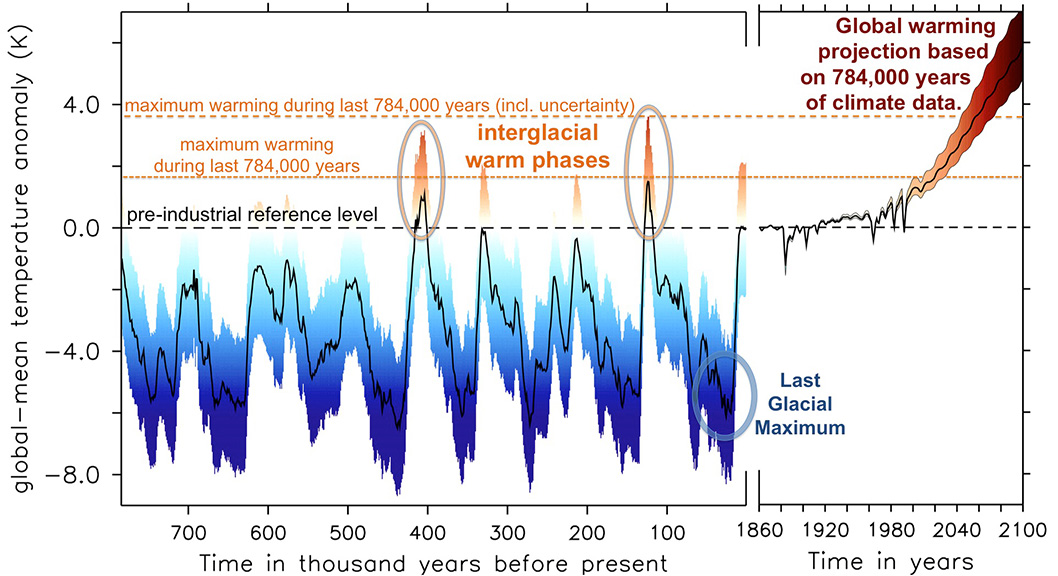 Likely Effects
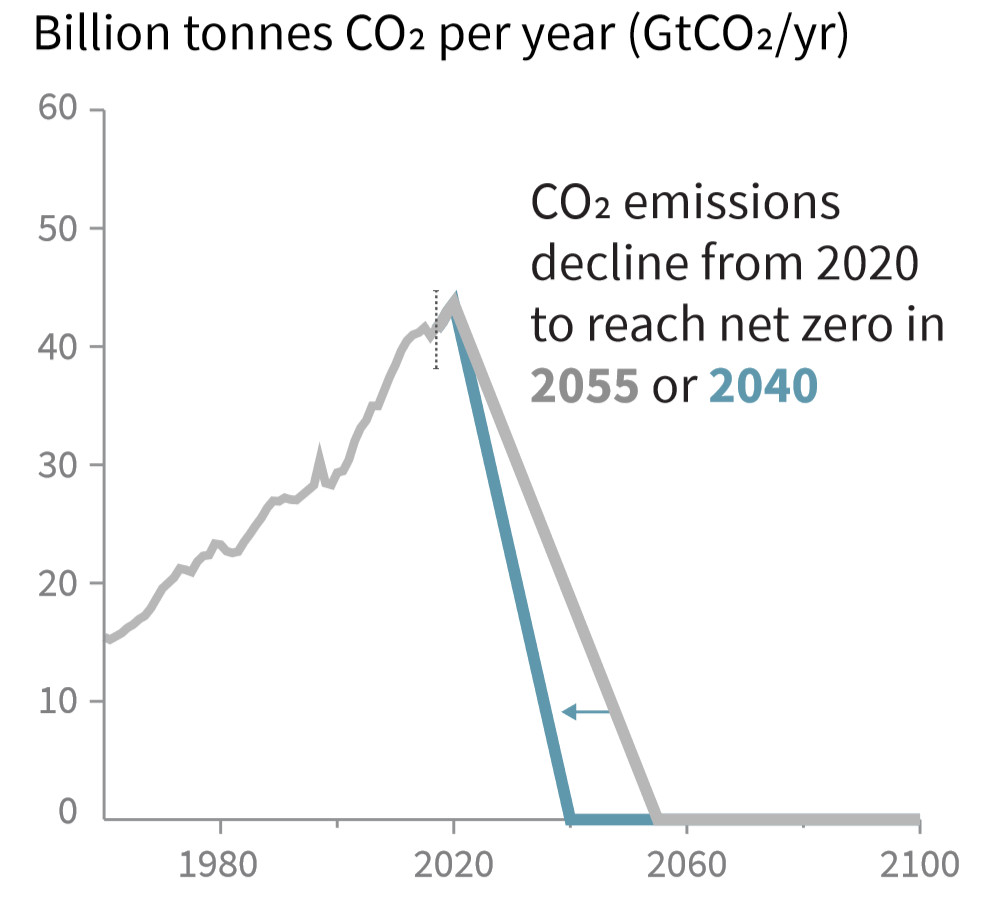 What we must do…
http://report.ipcc.ch/sr15/pdf/sr15_spm_final.pdf
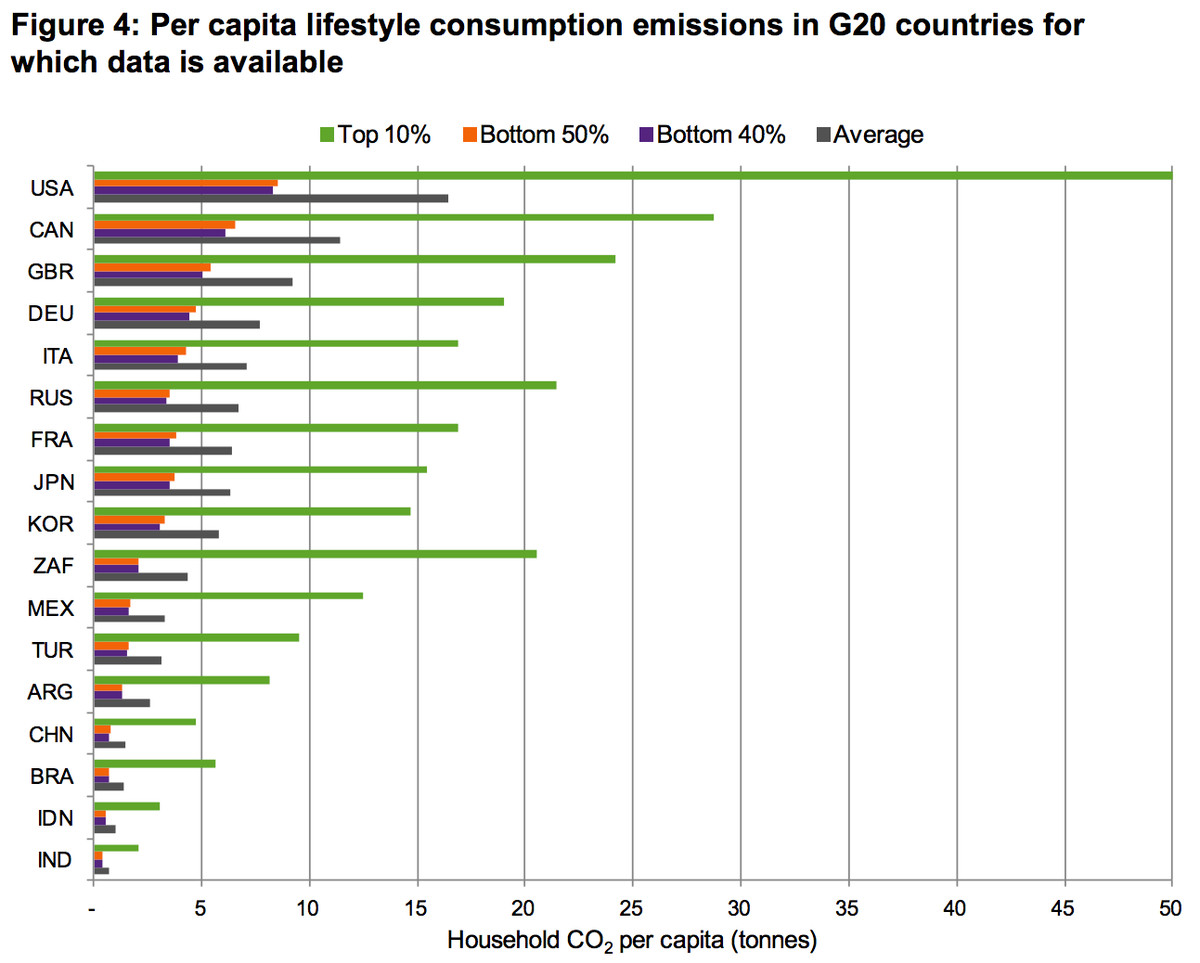 Where should we focus?
Oxfam